DISTILLATION OF SPIRITS
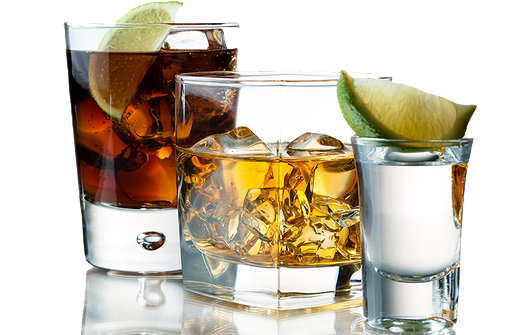 Contents
Pre-distillation procedures

Distillation equipment

Distillation of spirits
Distillation prodcedures
From the field to the fermentation process

Fermentation

Distillation of the fermented mixture
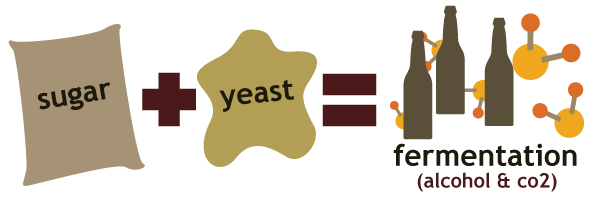 Picture 1: Fermentation process
Distillation equipment
Simple pot

Condenser joint – swan‘s neck

Condenser

Output joint or tank
Distillation equipment
Picture 2: Distillation equipment of a simple spirit distillation apparatus
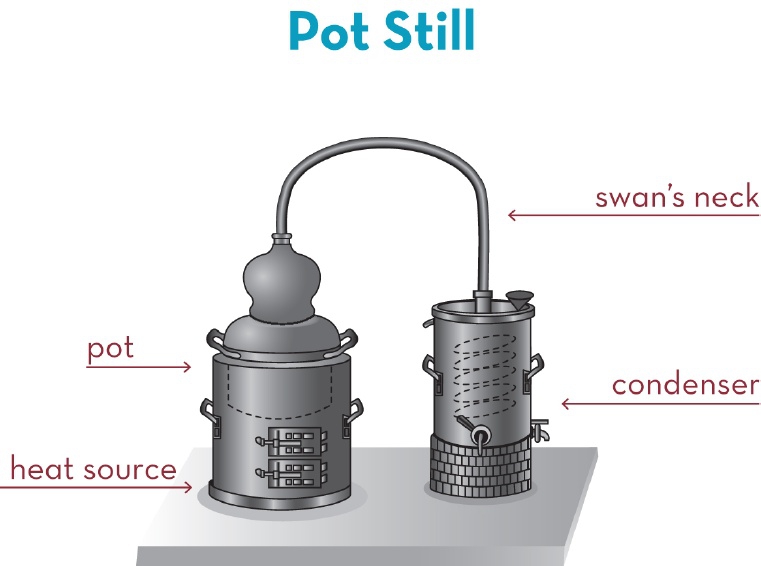 Distillation equipment
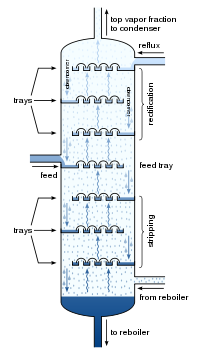 Modern advanced distillation column

Reflux & fractional distillation
Distillation equipment
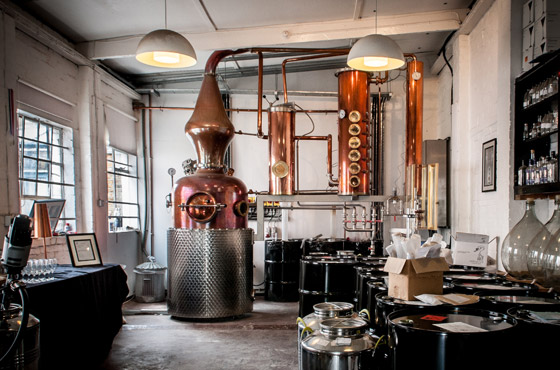 Picture 1: Modern small vodka distillation column
Distillation of spirits
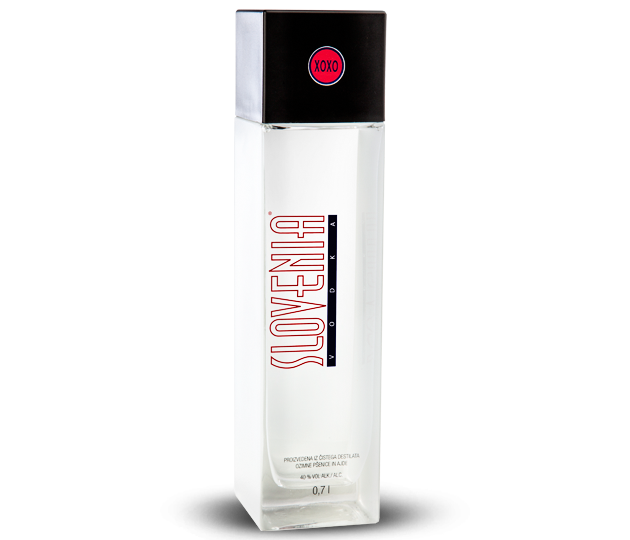 Whisky or whiskey
Vodka
Rum
Schnapps
Slivovica or Slivovka
Picture 1: Slovenia vodka
Distillation of spirits
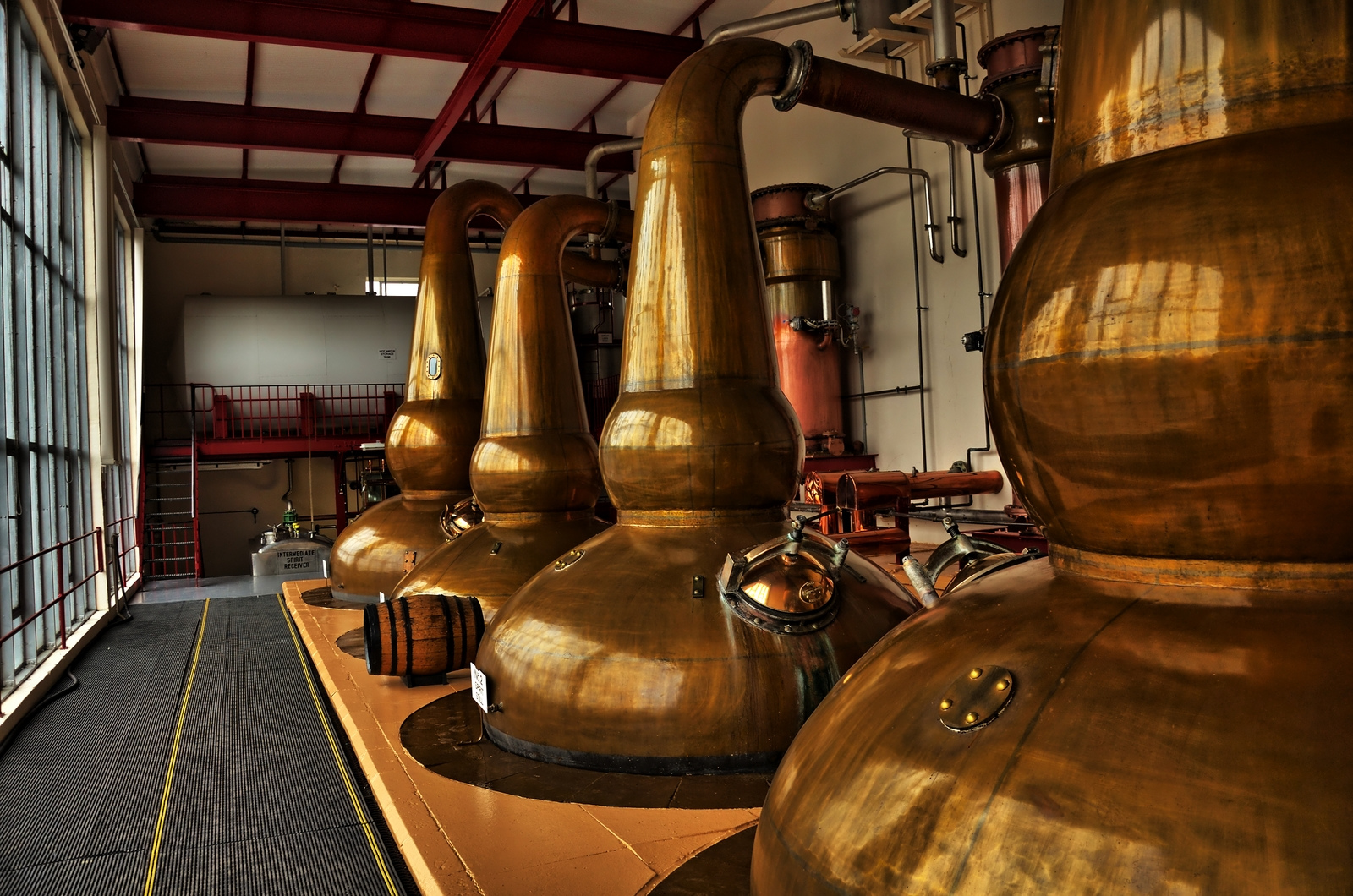 Picture 6: Whisky distillery
Distillation of spirits
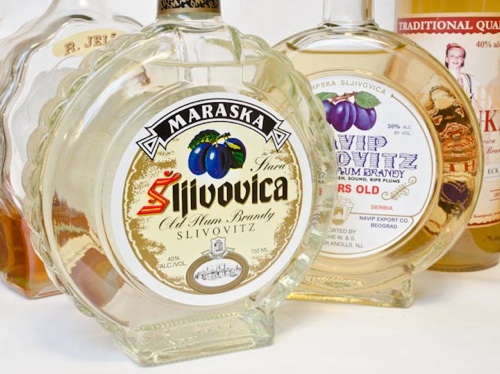 Picture 7: Slivovka
Summary
Pre-distillation process

Distillation equipment

Distillation of spirits
Sources
https://en.wikipedia.org/wiki/Distilled_beverage
https://en.wikipedia.org/wiki/Alcoholic_beverage
https://en.wikipedia.org/wiki/Distillation
https://en.wikipedia.org/wiki/Fermentation
https://en.wikipedia.org/wiki/Alcohol
http://blog.beeriety.com/wp-content/uploads/fermented.png
http://www.whiskyintelligence.com/wp-content/uploads/2012/12/aa179.jpg
http://liquor.s3.amazonaws.com/wp-content/uploads/2014/07/Stolichnaya-80.jpg
Thank you!
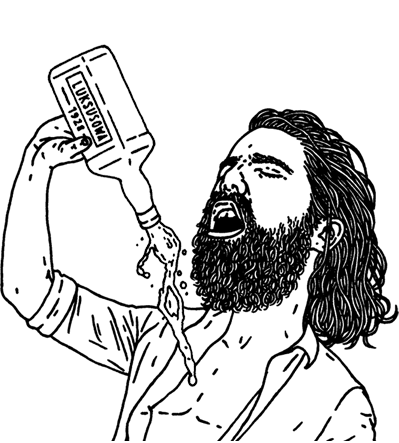